Портфолио  воспитателя МКДОУ «Лачен» с. Гертма Мусаевой Асият Абдусамадовны
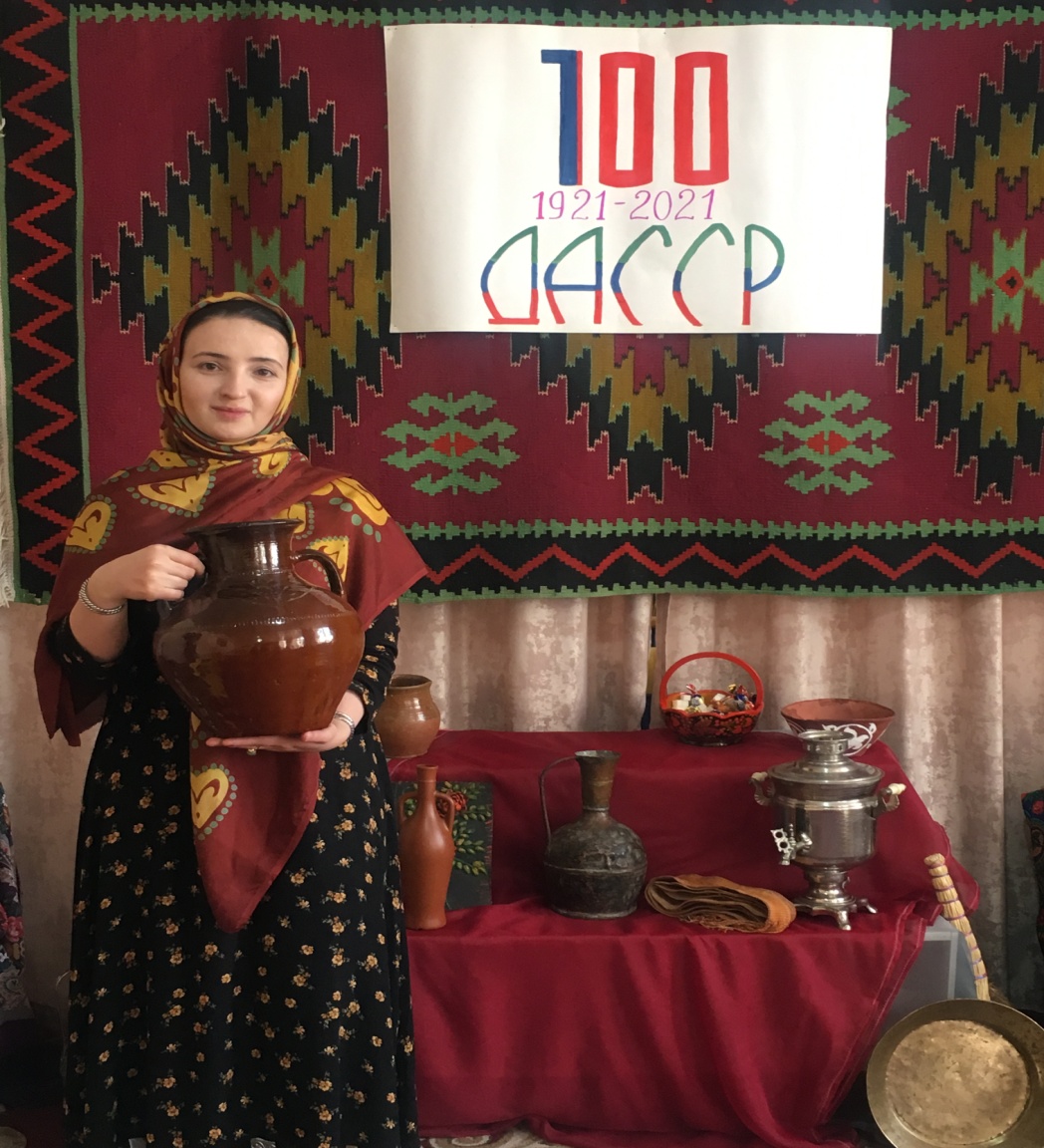 Общие сведенияМусаева Асият Абдусамадовна Дата рождения: 06.08.1993г. Образование: высшее  Место работы: МКДОУ «Детский сад»Лачен» Должность: воспитатель                        Стаж работы: 5 лет                                                                                  Категория:соответствие занимаемой должности
Мое педагогическое кредо:«Немало можно добиться строгостью,много – любовью,но больше всего – знанием дела и справедливостью»
Мои принципы в работе:- Постоянно учиться самой, чтобы учить других;- всегдав принимать детей такими, какие они есть;- несмотря на то, что давно рассталась с детством, позволять детям учить себя тому, что знают и умеют они.
Мои достижения
Мои достижения
Мои достижения
Участие в организационно-методической работе.
Работа с детьми
Зимние забавы
Малыш – маленький исследователь
Исследования с водой
Здравствуй лето!
«Хлеб всему голова!»
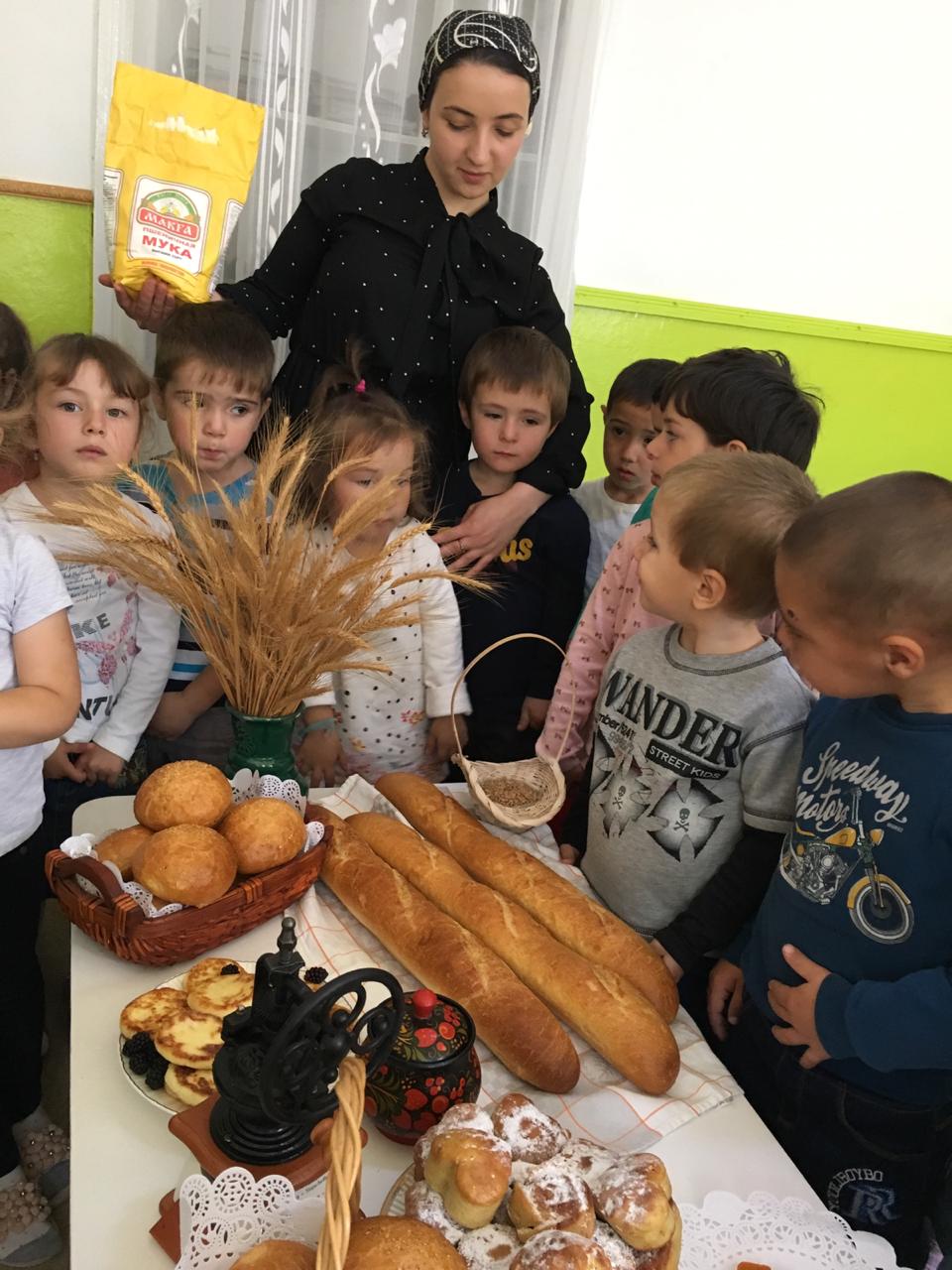 Спасибо за внимание!